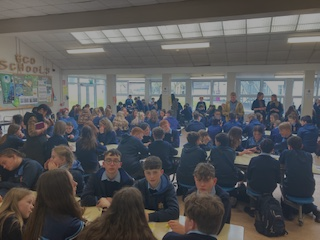 2021 - 2023
CREATIVE SCHOOLS, YEAR 1 CASE STUDY

ST JOSEPHS POST-PRIMARY 
ROCHFORTBRIDGE, CO. WESTMEATH
School Coordinator: Yvonne Muldoon
Creative Associate: Aideen McHugh
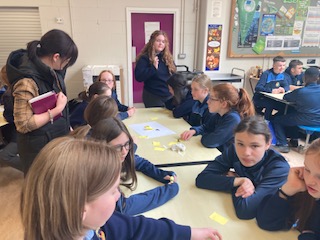 VISION: 
To have whole school involvement, 
affording every student the opportunity to tap into their creative skills
1030 STUDENTS
75 TEACHERS
1 SCHOOL COORDINATOR = MUSIC & SPHE TEACHER
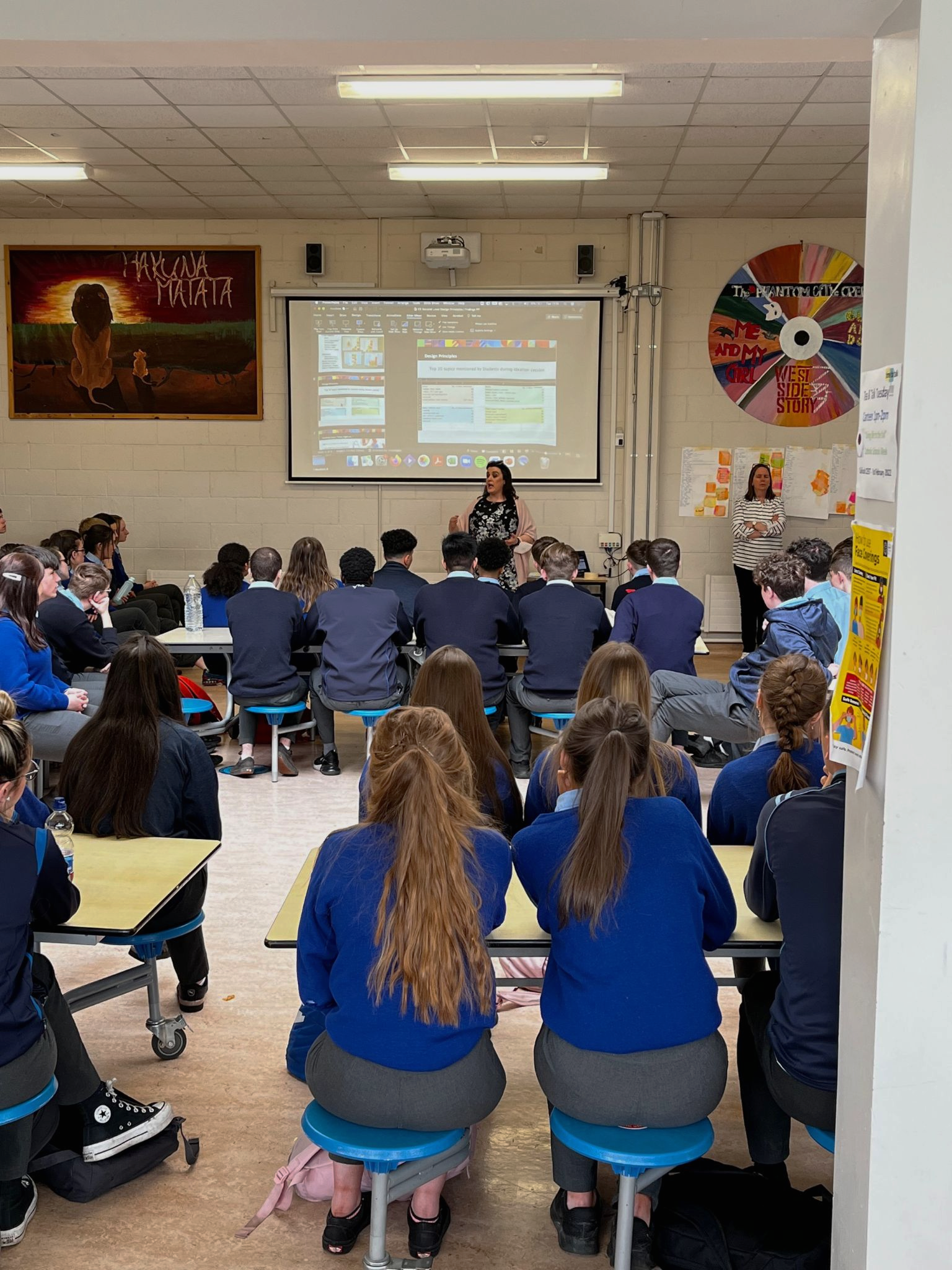 Mobilize school community - staff, students and externals
INVESTING TIME IN THE UNDERSTANDING PROCESS
Lundy model of Participation – Discuss
Understanding Creativity  - what it means to everyone
“Sometimes it was hard to hear our teacher and Aideen because everyone was so enthusiastic and loud.” - Student
Feedback – Staff and students, ongoing
“It was a long process and some students were not that interested.” - Student
Relationship building - Creative Associate & school community
Student Voice
[Speaker Notes: Value in spending time. Contradicting student quotes highlight how various views need to be heard. The more time we gave, the more approaches we offered, the more we allowed and made possible spaces for young people engagement.]
SCHOOL EXPECTATIONINCLUDING CHALLENGES
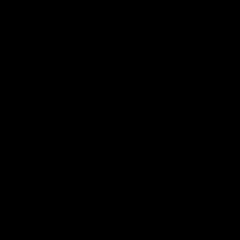 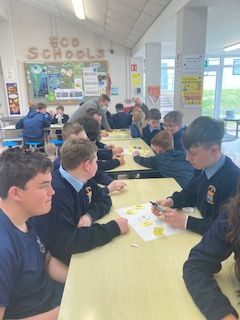 GETTING STARTED – IDEA GENERATION
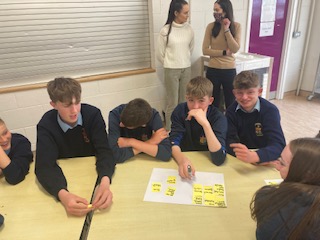 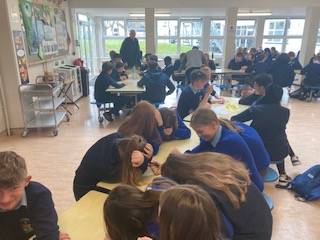 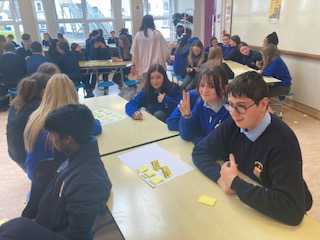 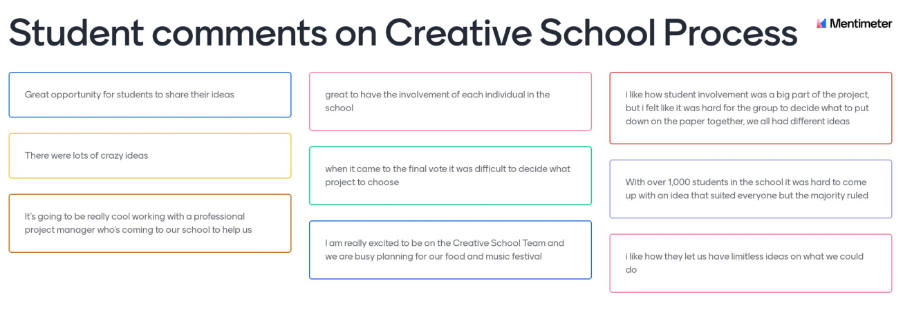 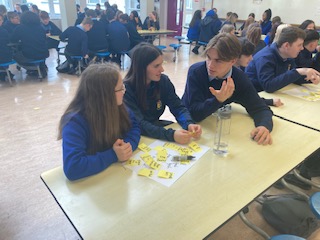 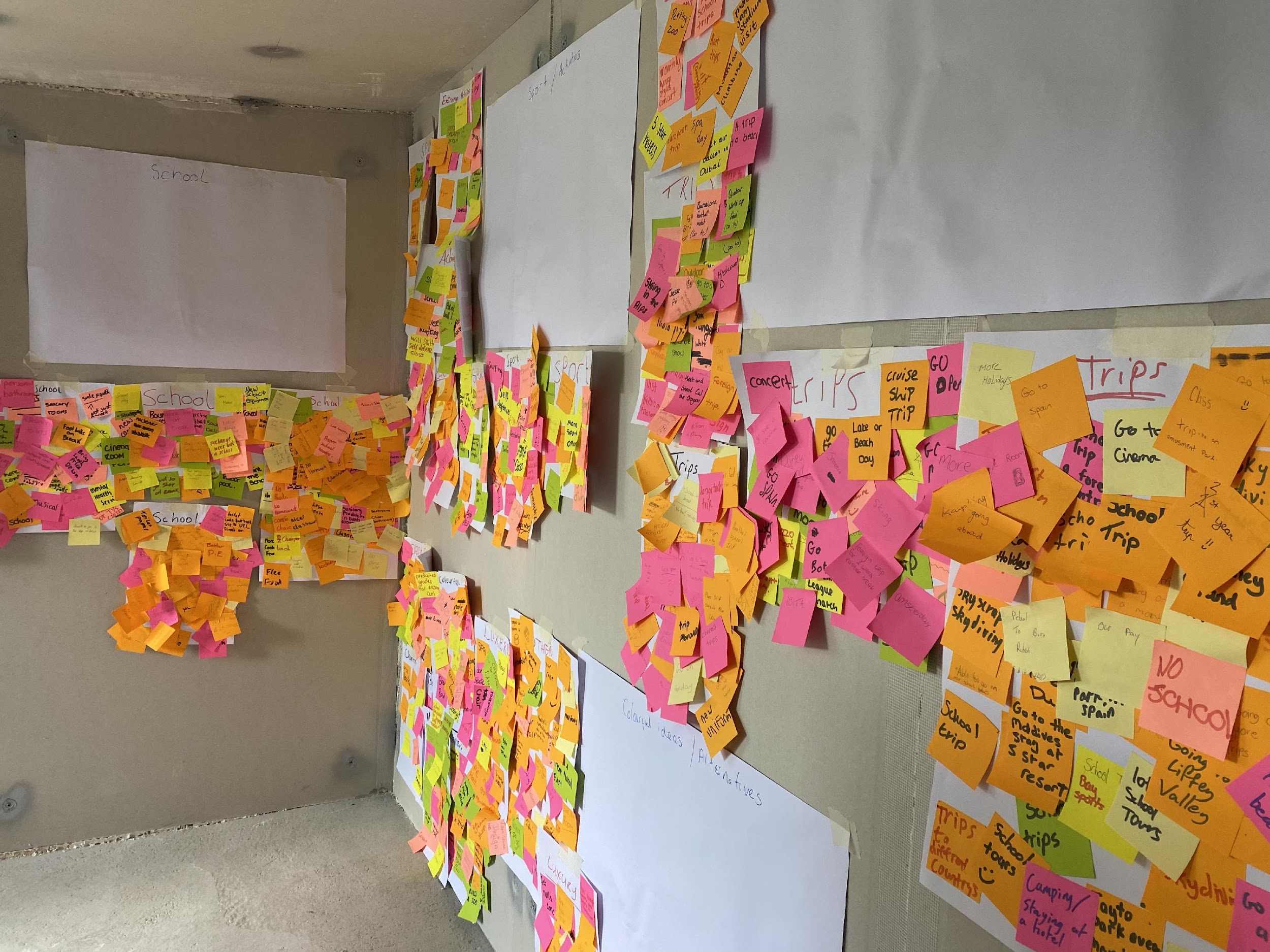 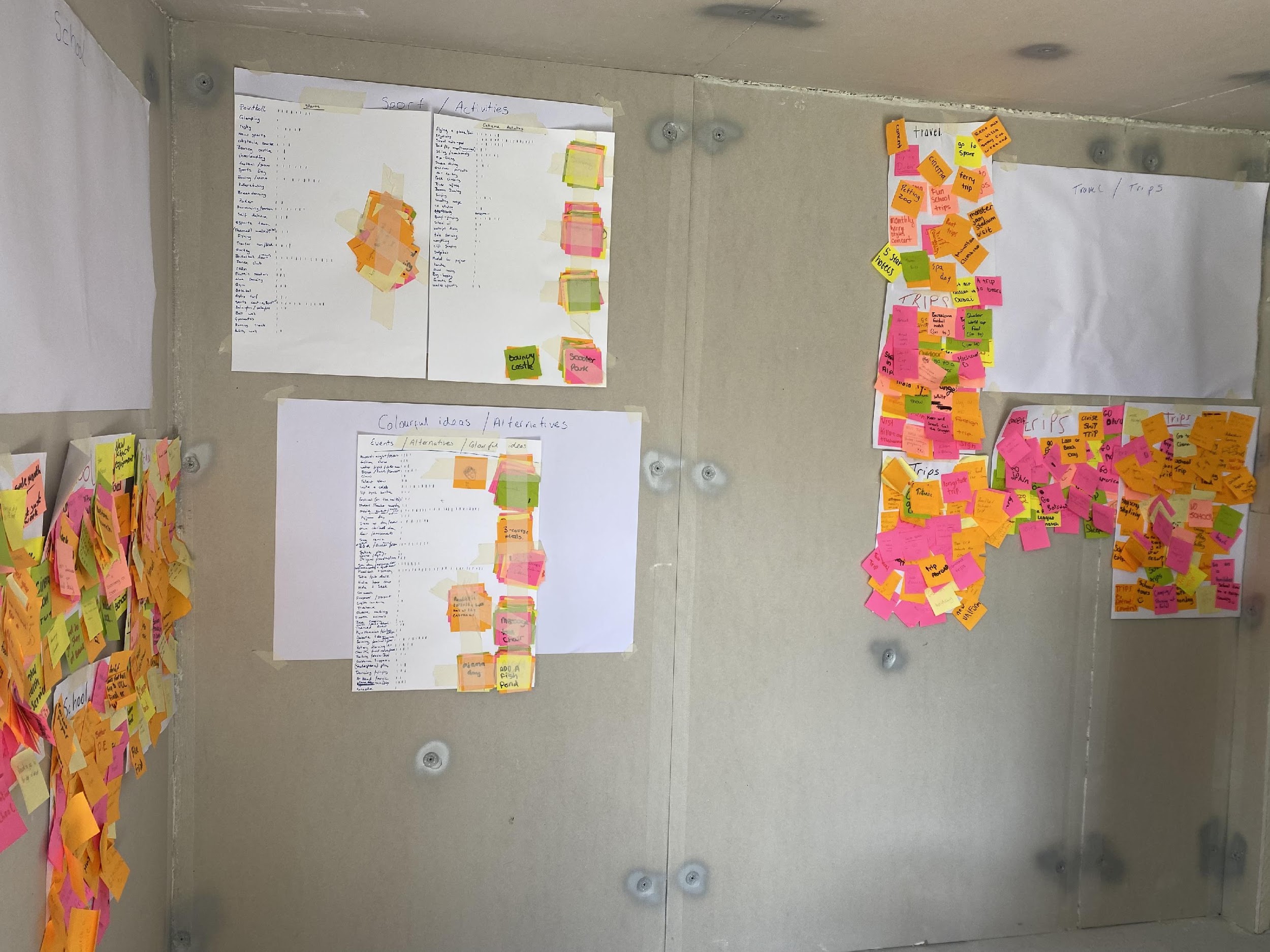 IDEA GROUPING & COUNTING


CAPTURING YOUNG PEOPLE'S VOICES
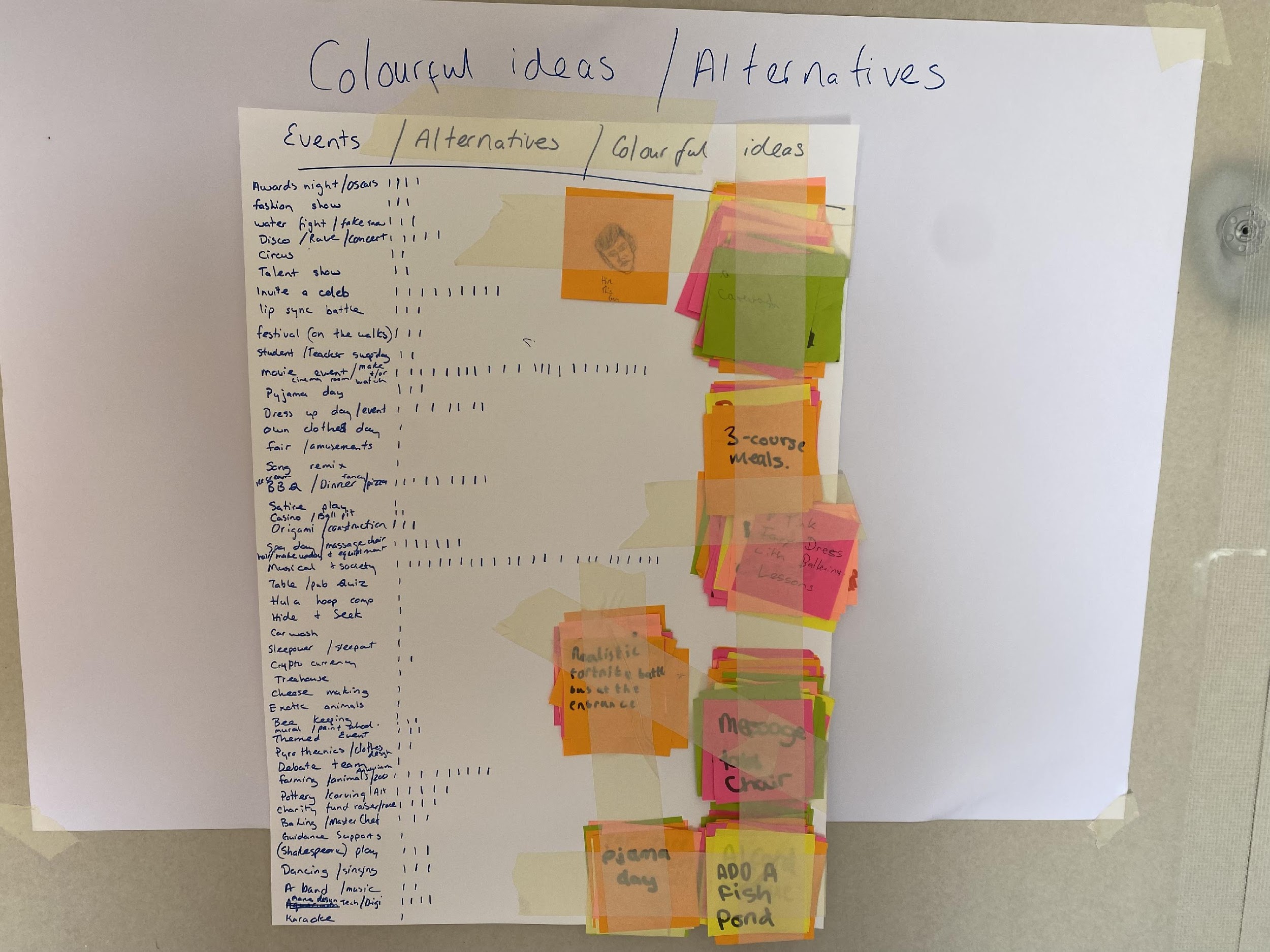 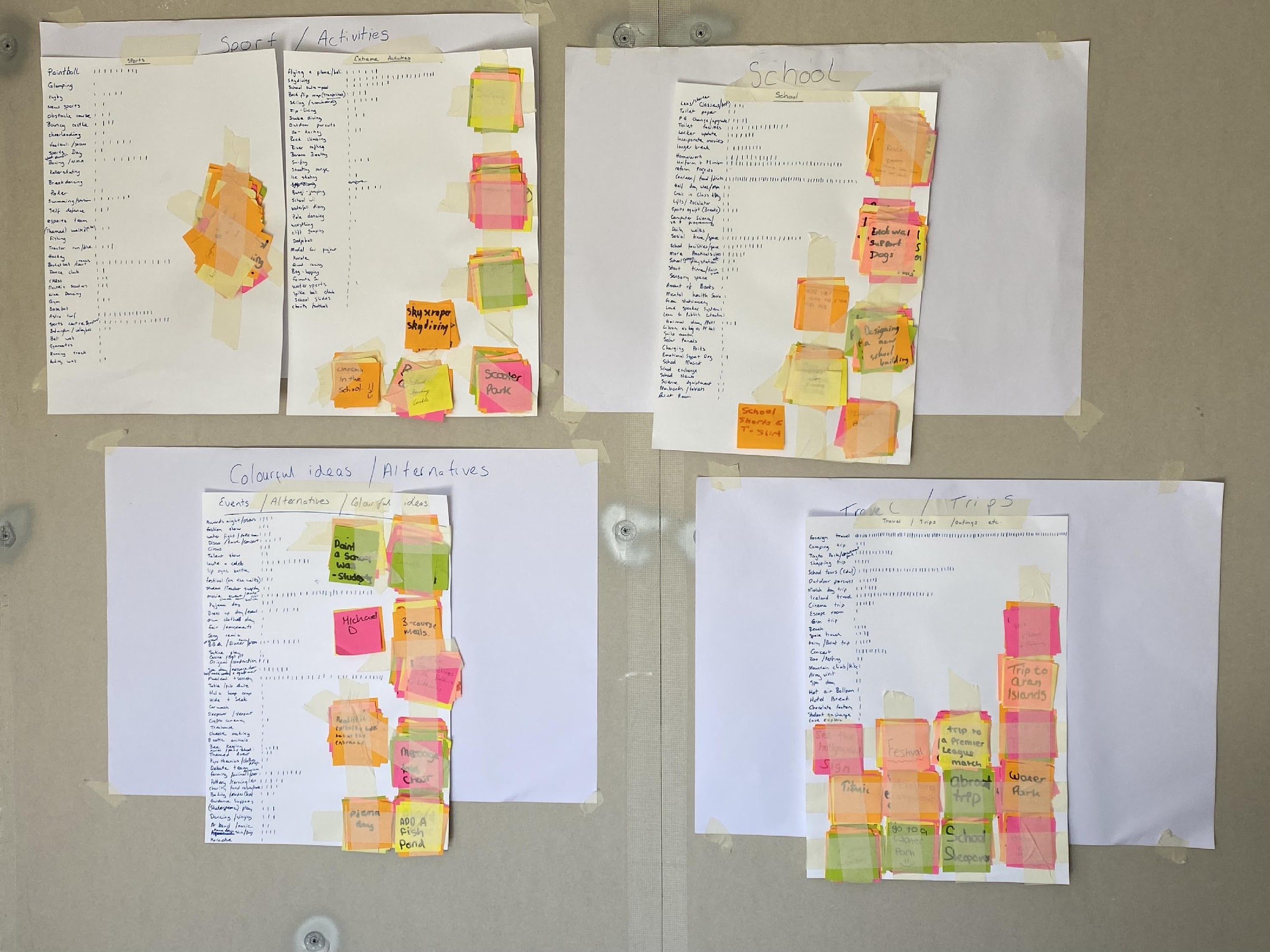 YOUNG PEOPLE FEEDBACK ON PROCESS
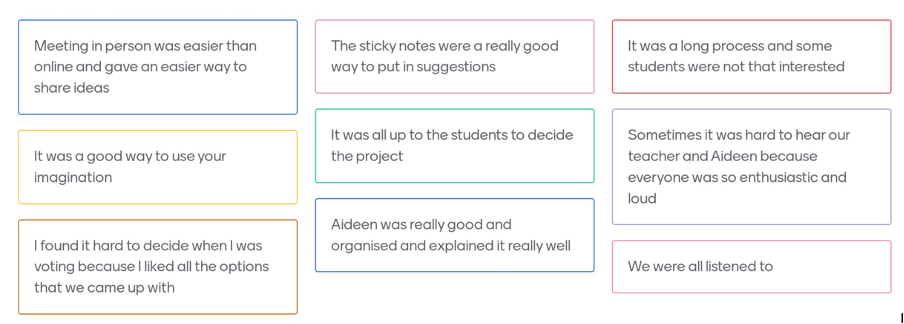 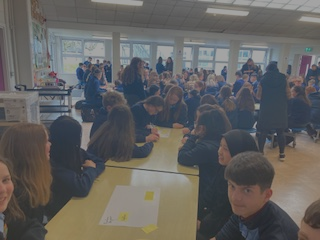 Introduce Creative Schools
Explore prior knowledge of creativity
Identify New areas of interest
Design thinking workshops
’UNDERSTANDING’ – THE JOURNEY
Students elect Creative school’s student council
Establish a teacher team
Students vote  for year 2 project
Creative Schools Plan
KEY POINTS - UNDERSTANDING
Engage young people
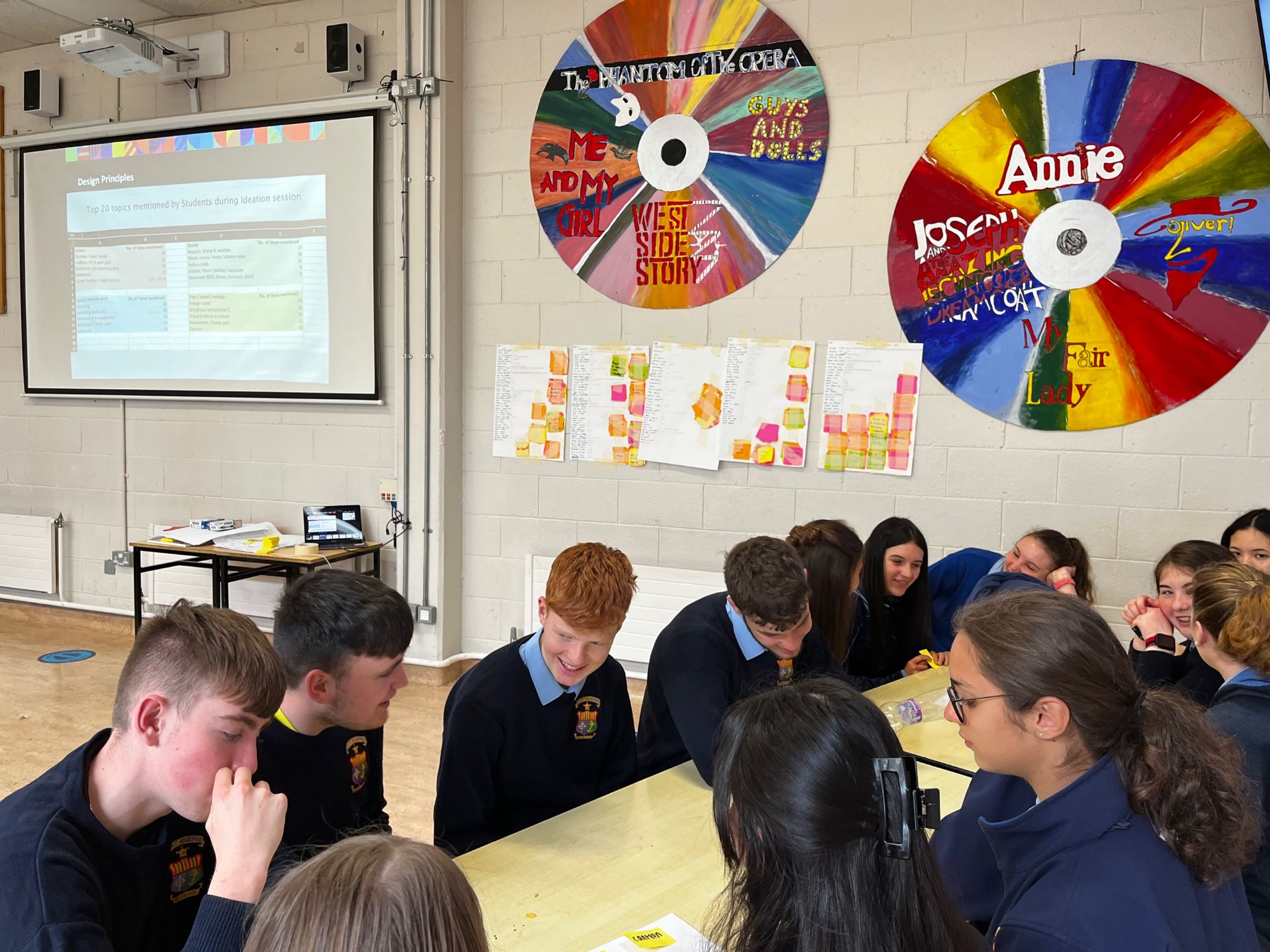 Online interactions didn’t work well – reassessed & adapted
Design thinking workshops  (in person) – large groups in canteen (ideation, finding patterns, design principles, make tangible – project planning)
Vote for preference - when main areas of interest were identified
Students vote for preferred project: Event / festival of music & food
Cinema room was close second, which school have identified as something to consider in new build, and with new film studio being created in Westmeath.
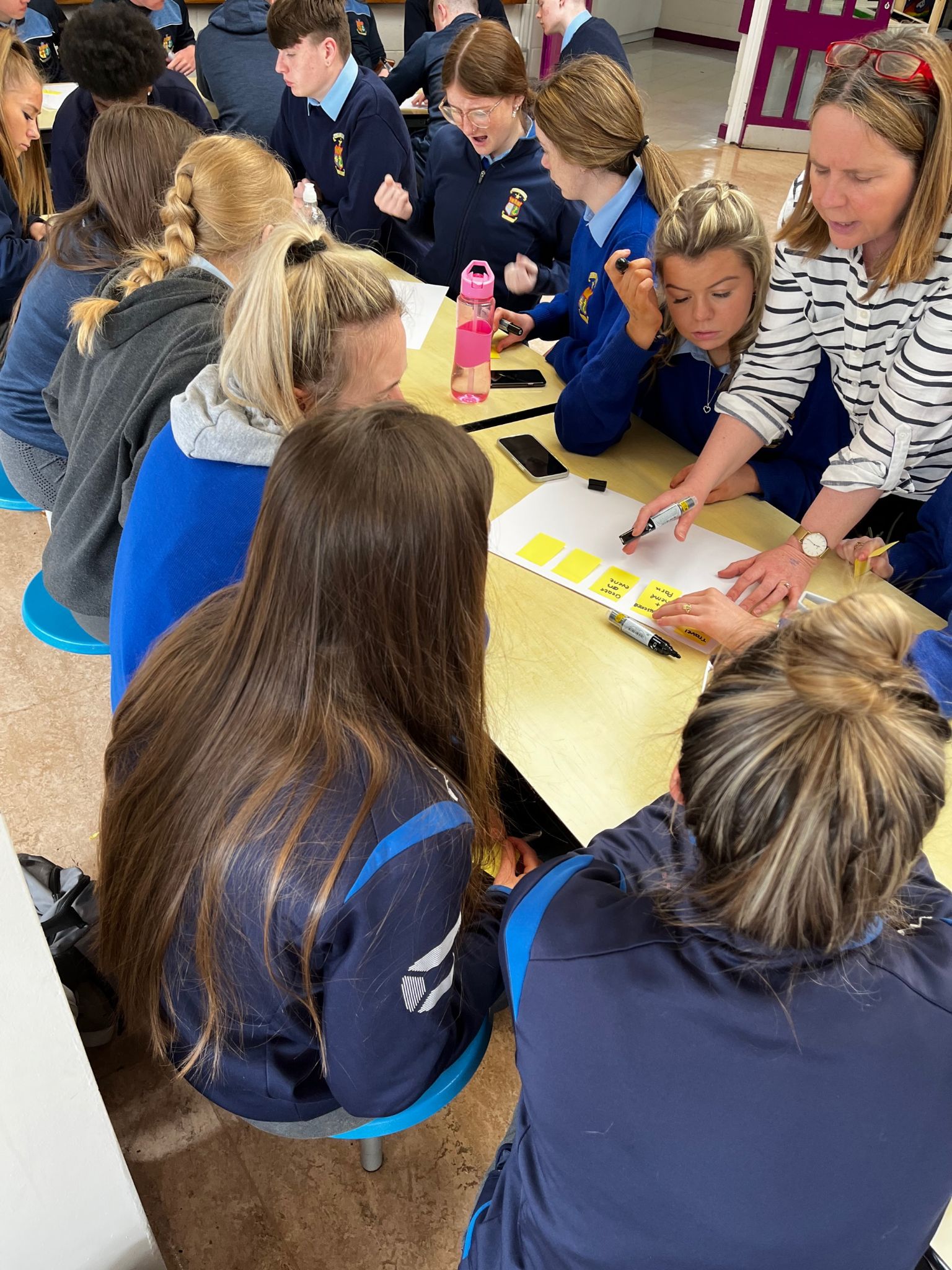 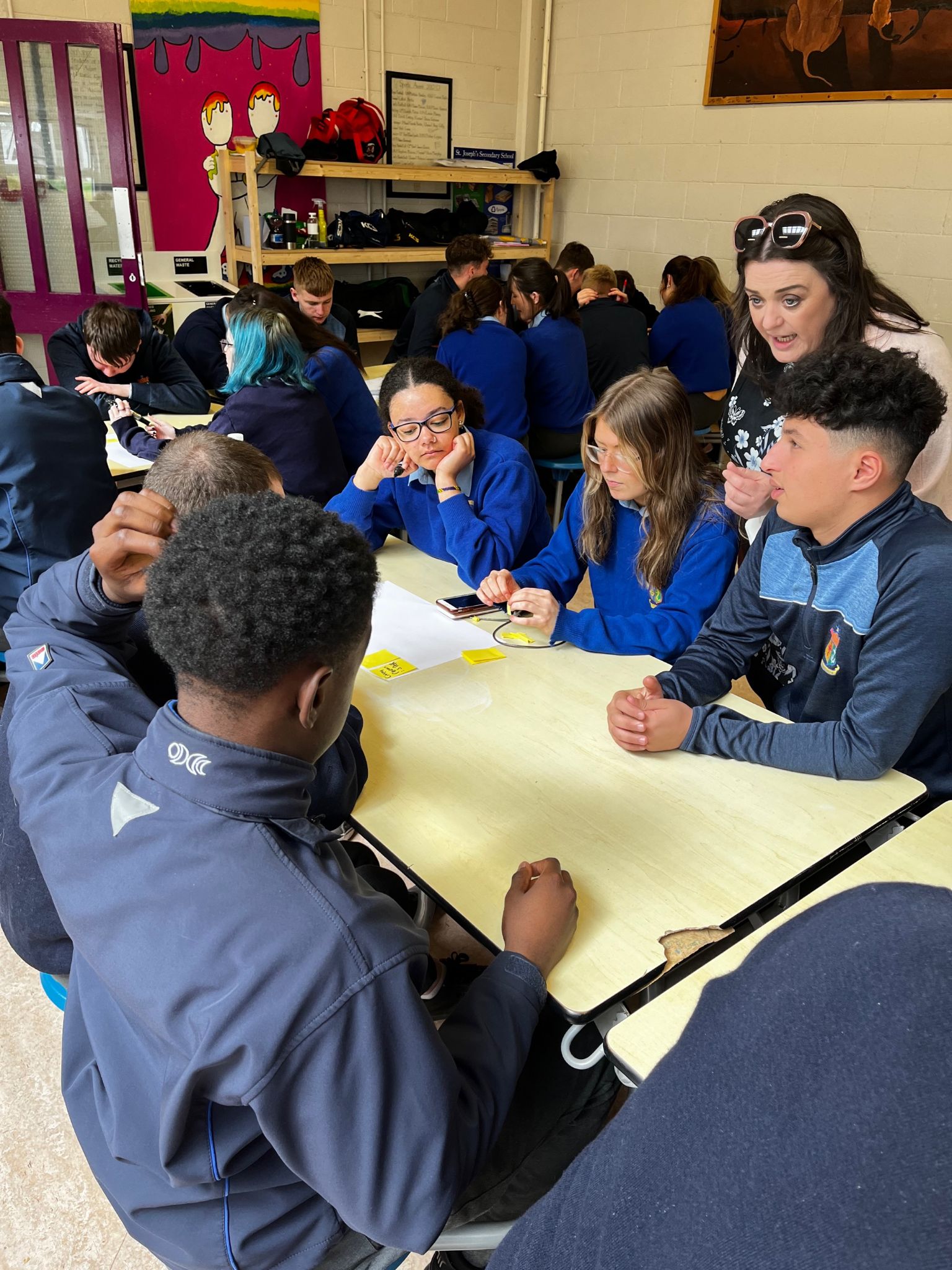 THANK YOU
Yvonne Muldoon
&
Aideen McHugh